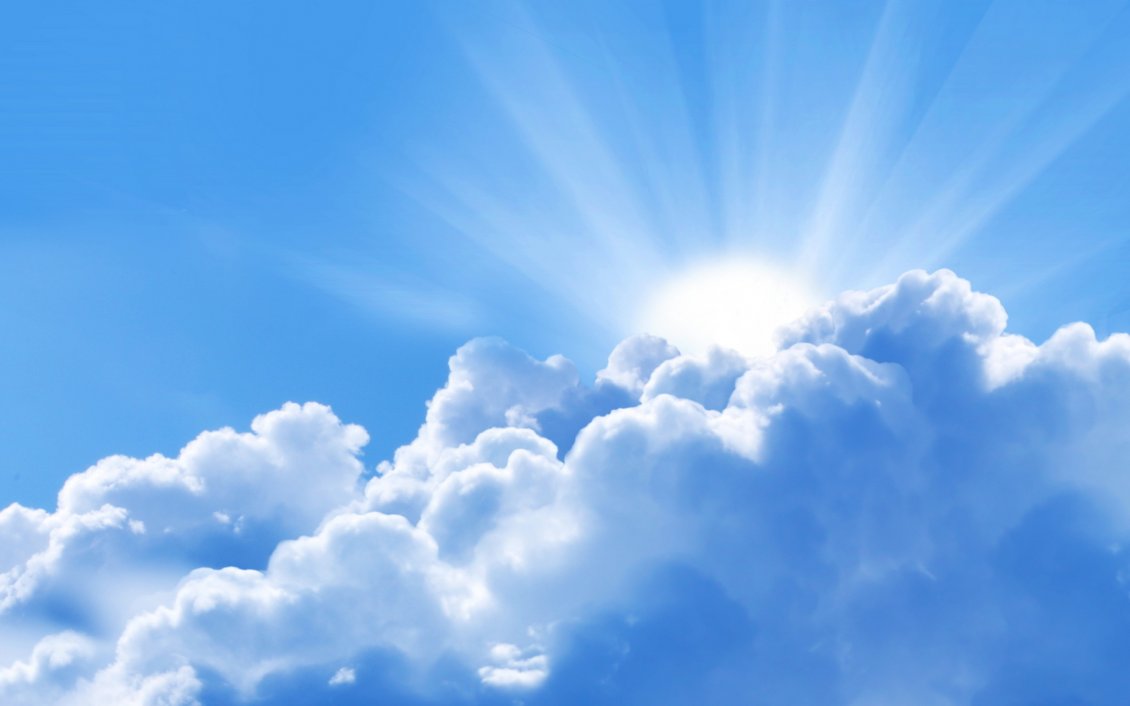 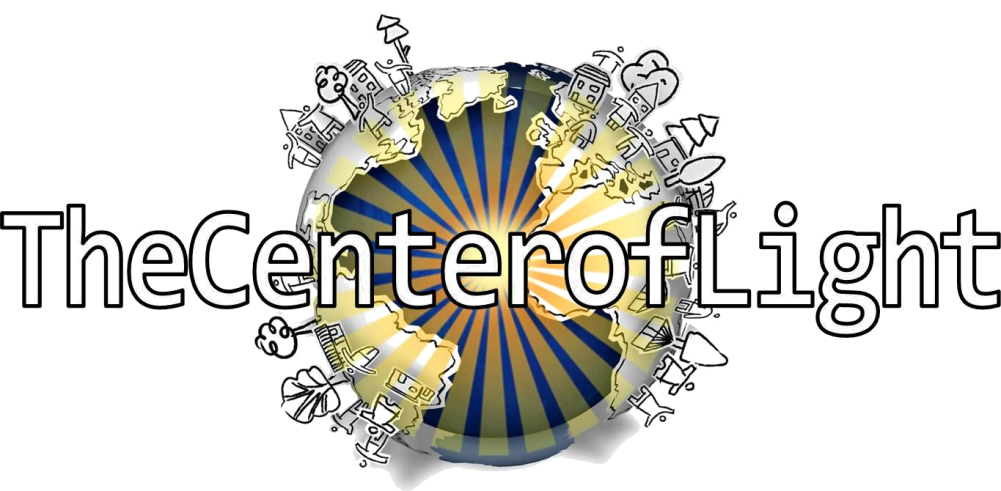 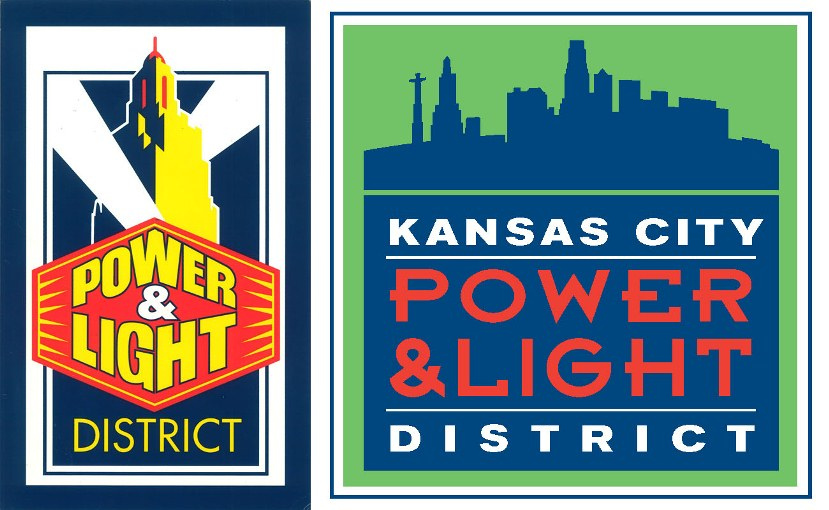 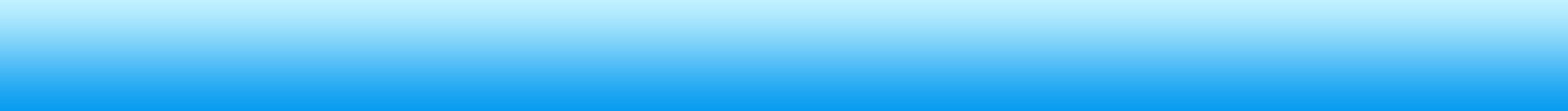 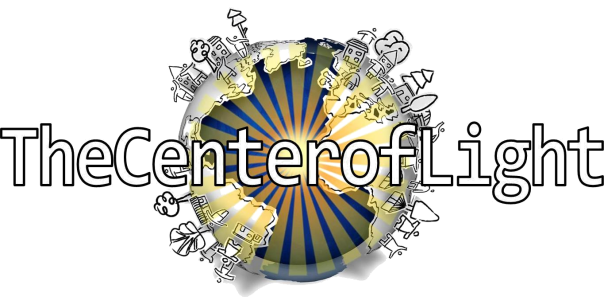 Power of One
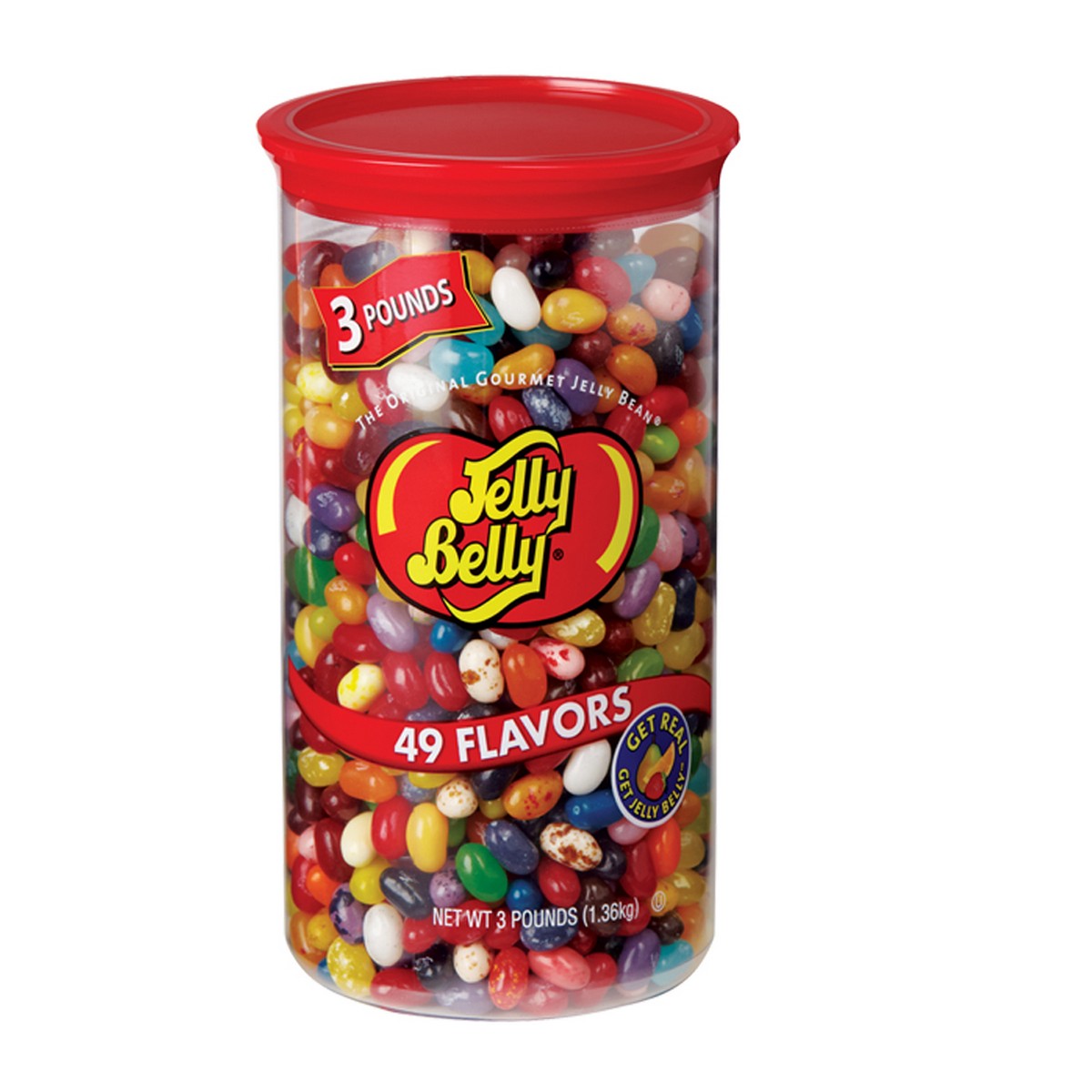 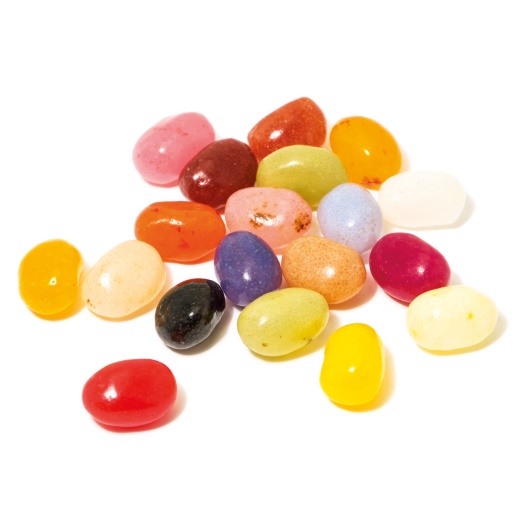 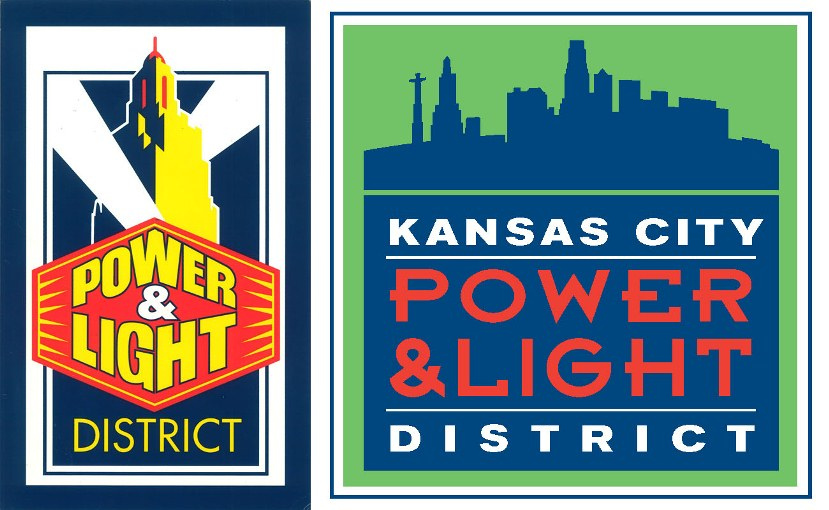 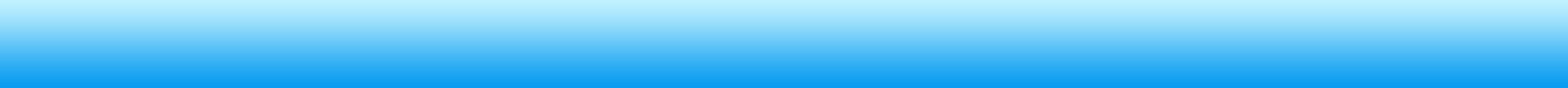 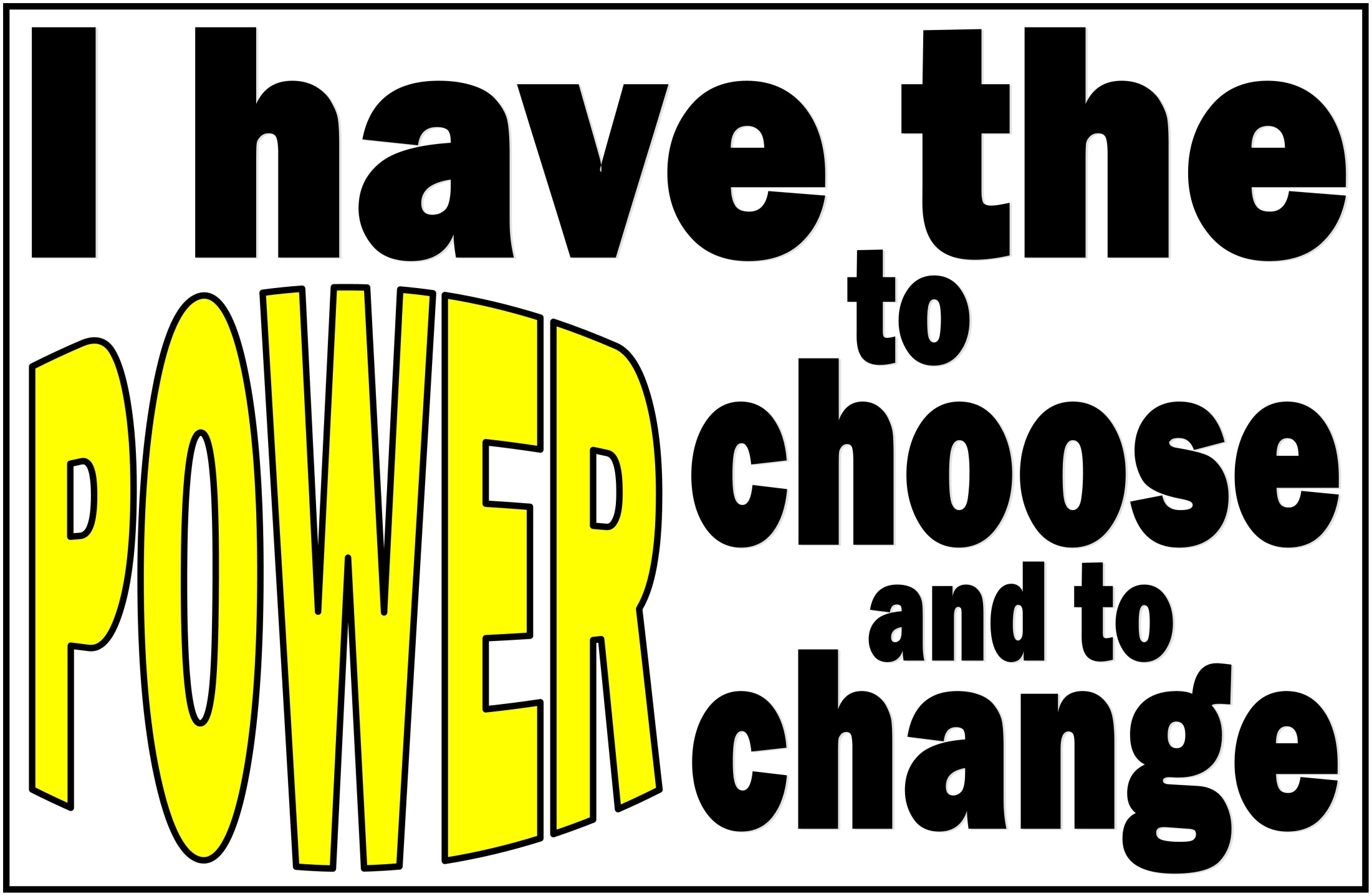 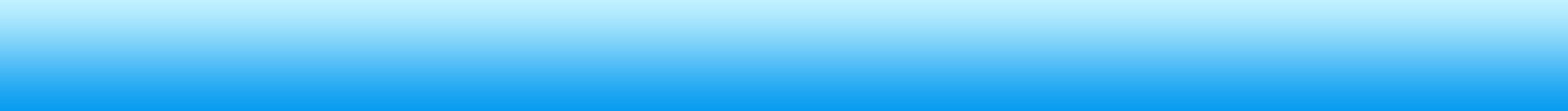 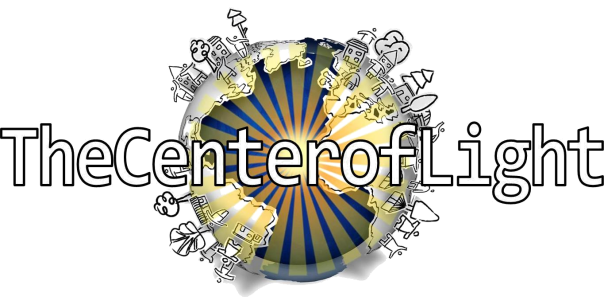 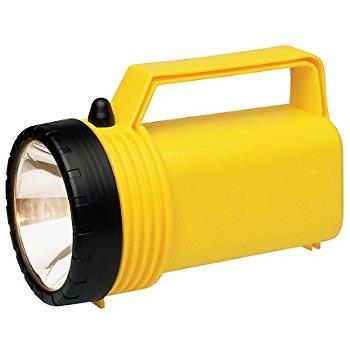 Light or Darkness
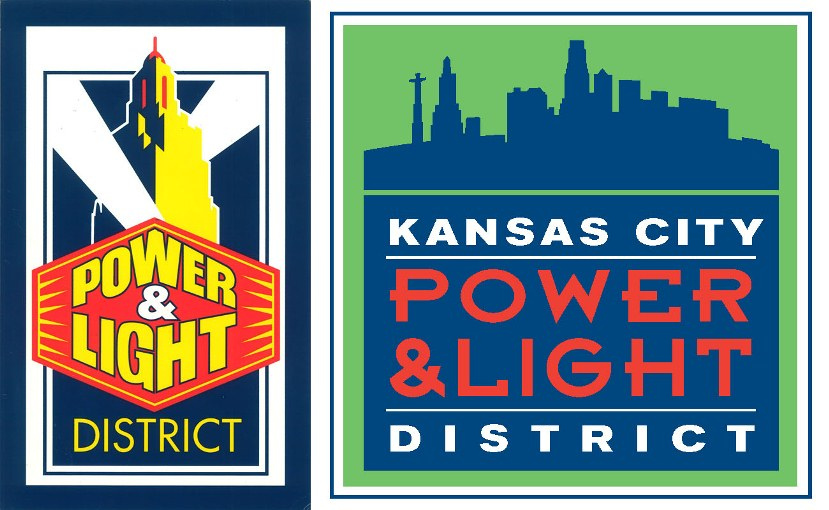 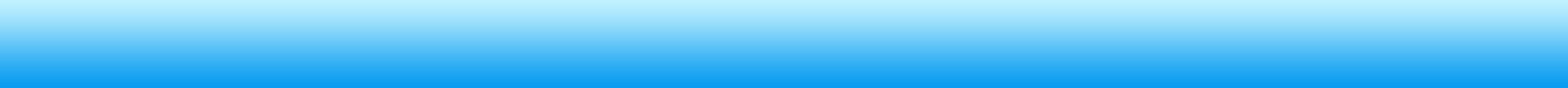 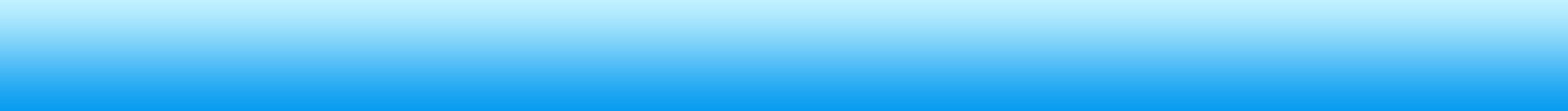 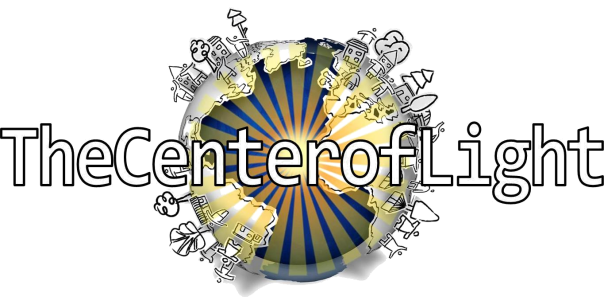 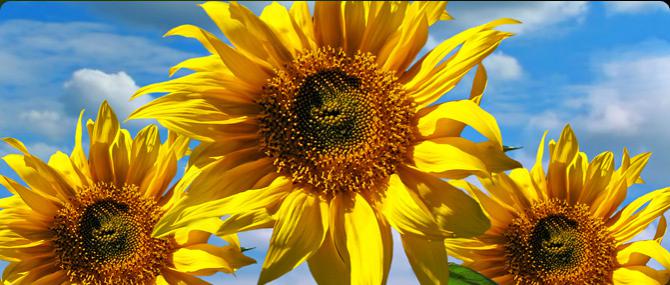 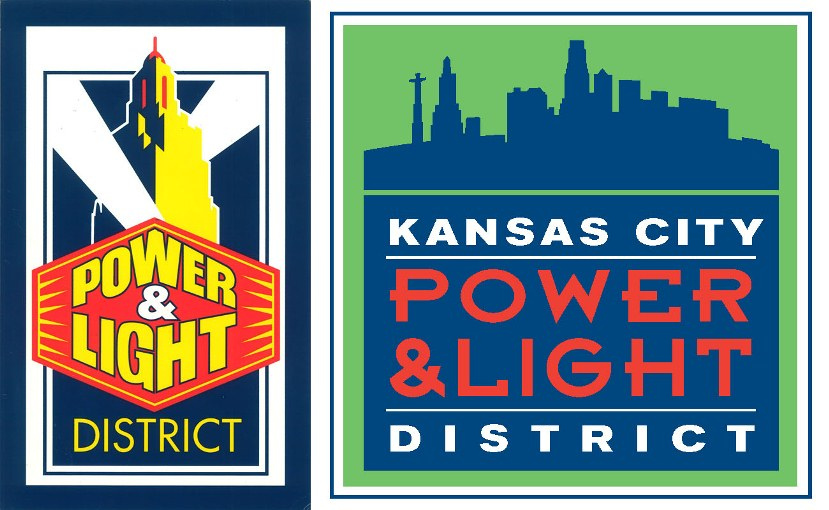 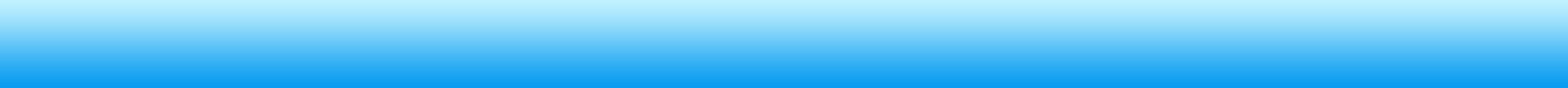 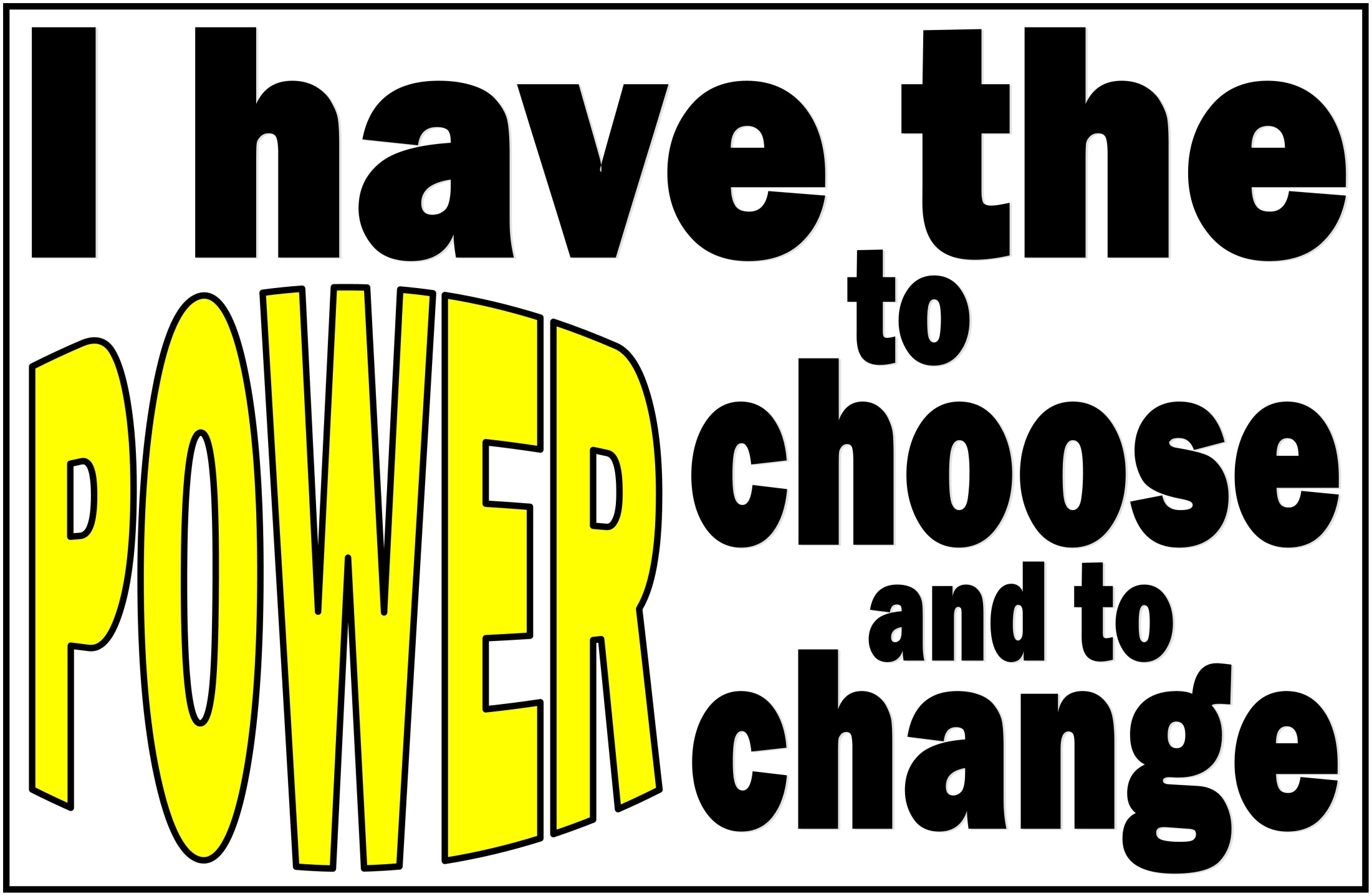 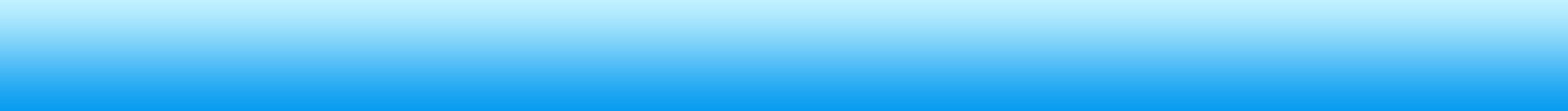 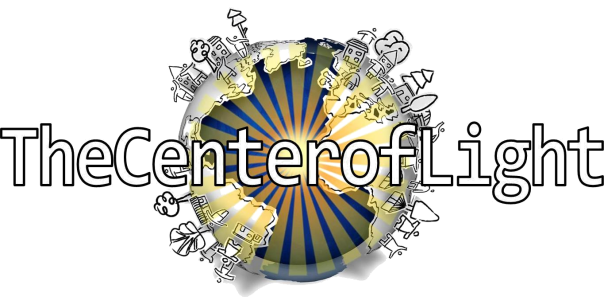 Game
Light
Darkness
&
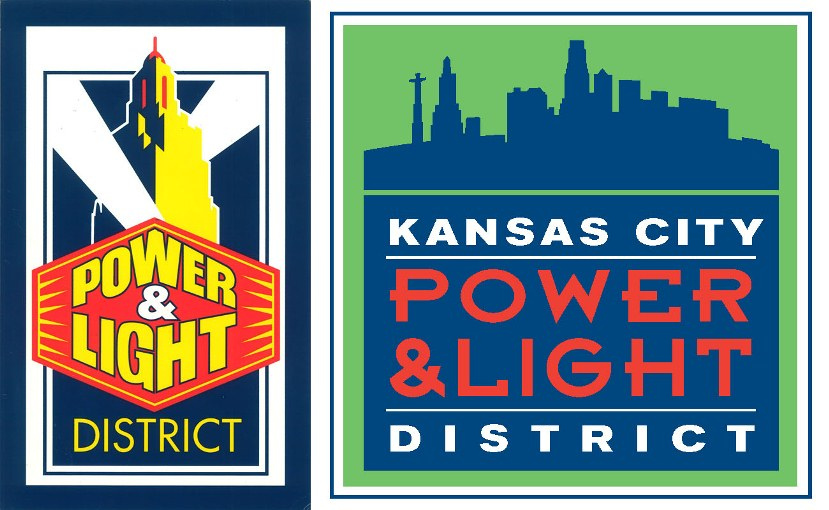 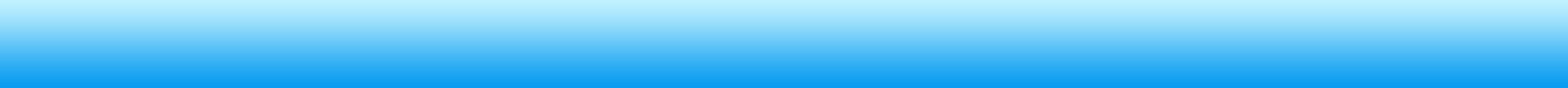 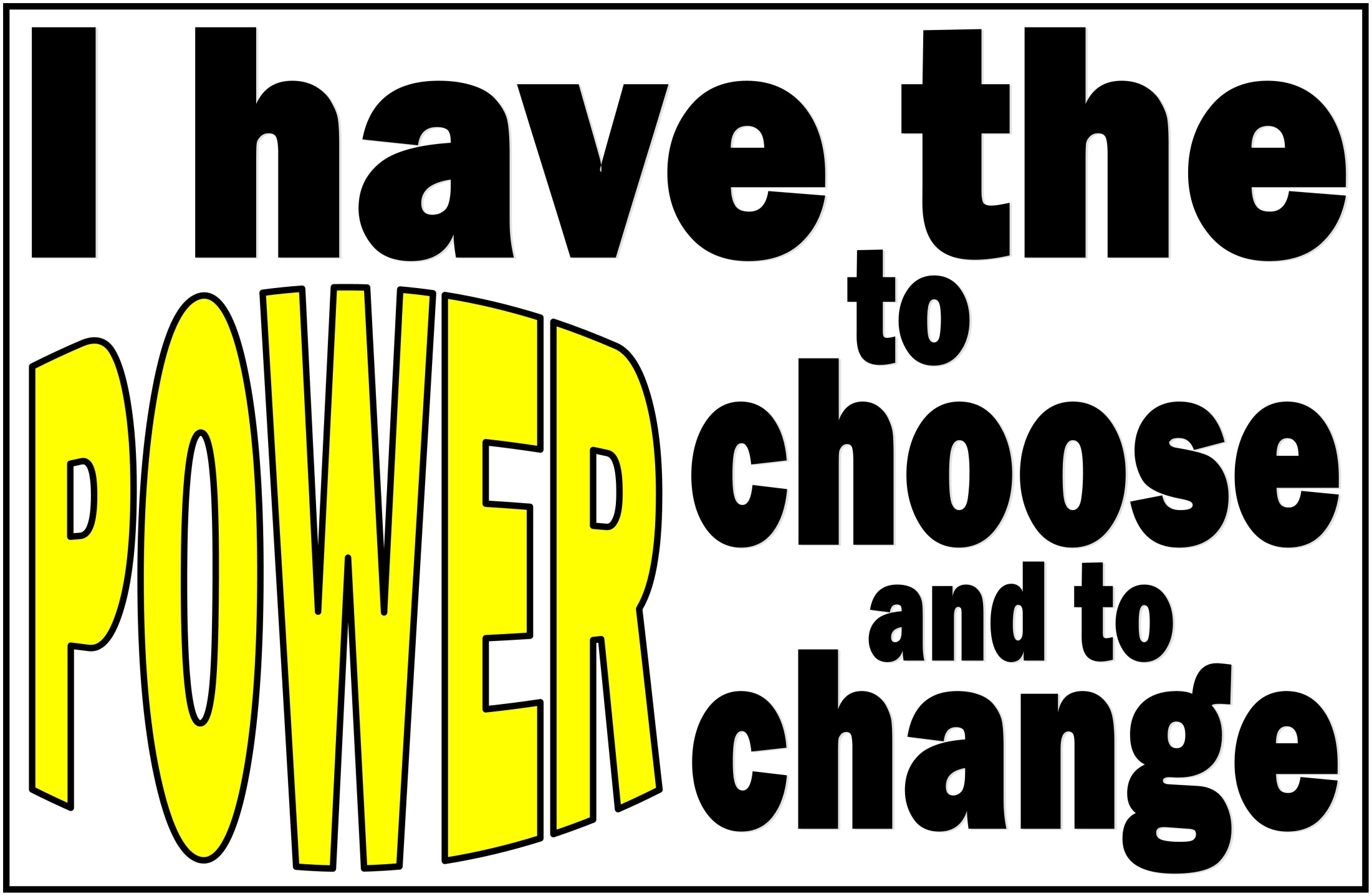 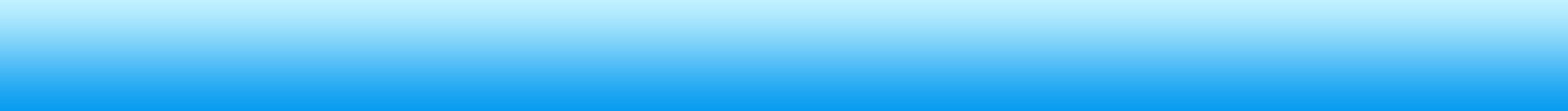 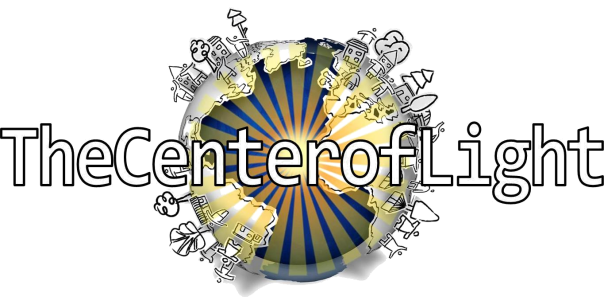 We All Have the Same Value
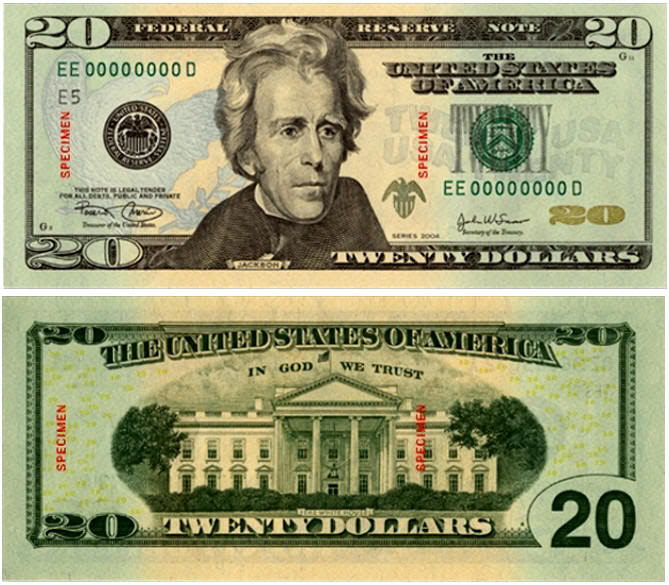 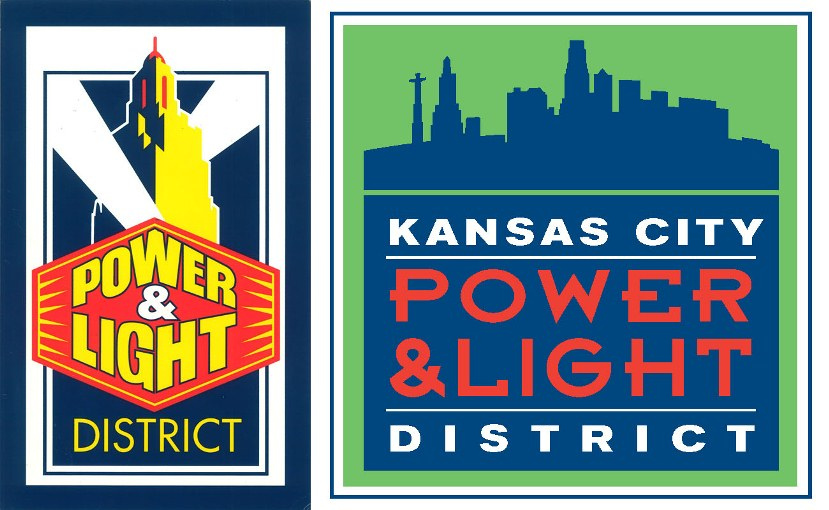 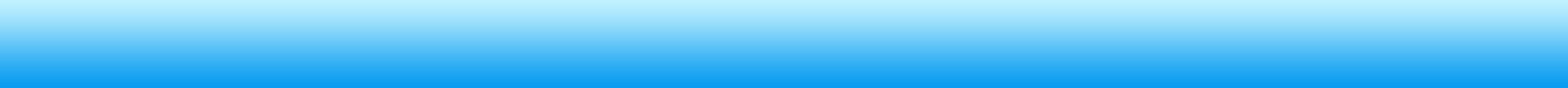 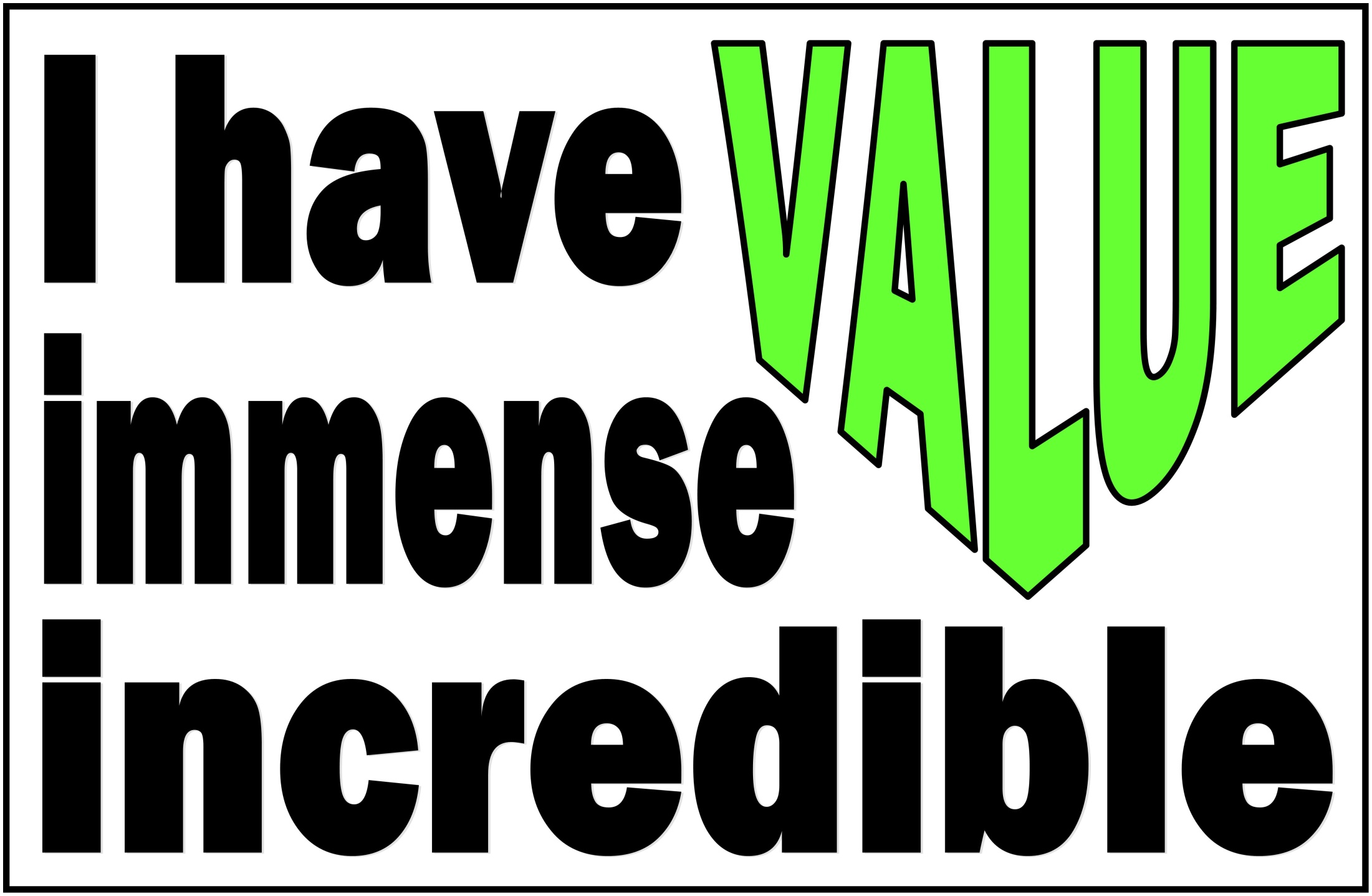 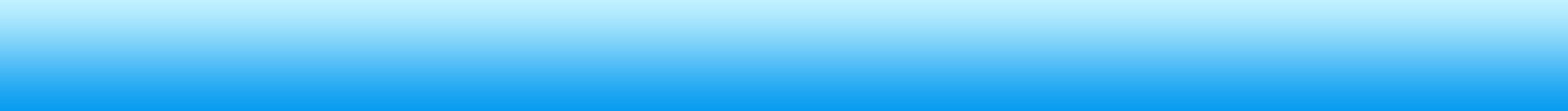 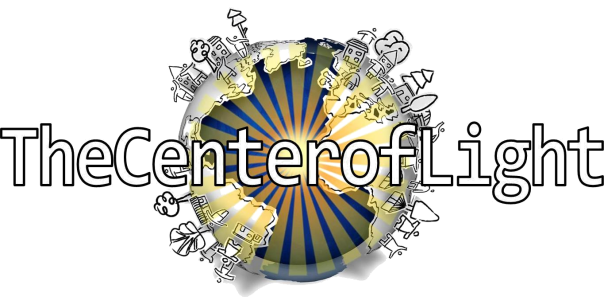 You Are Special  Max Lucado & Sergio Martinez
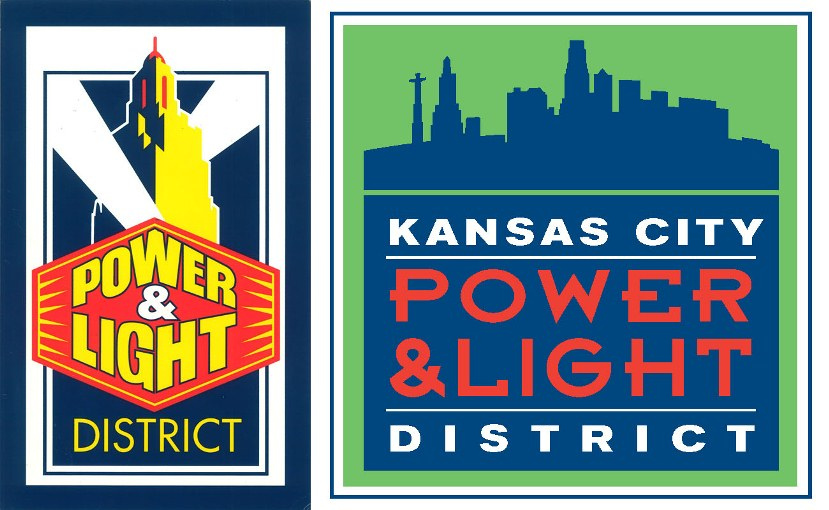 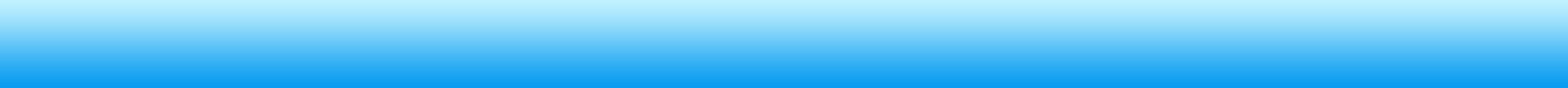 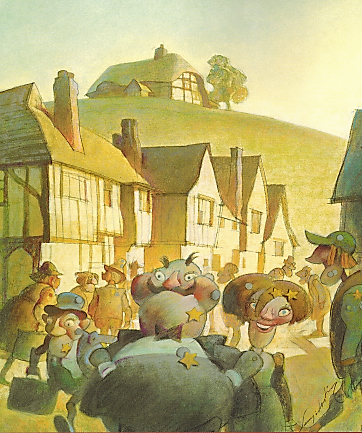 You Are Special – Max Lucado – Sergio Martinez
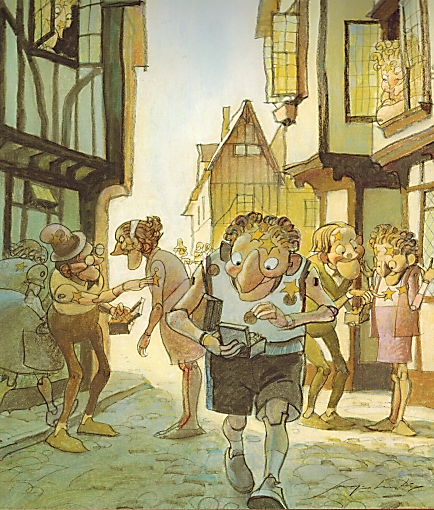 You Are Special – Max Lucado – Sergio Martinez
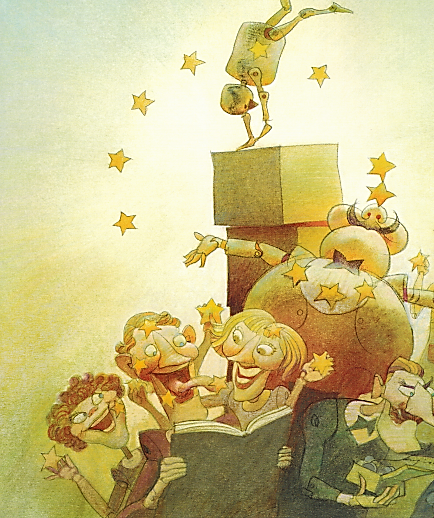 You Are Special – Max Lucado – Sergio Martinez
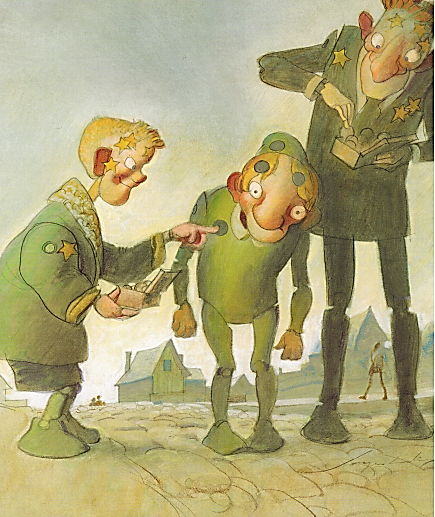 You Are Special – Max Lucado – Sergio Martinez
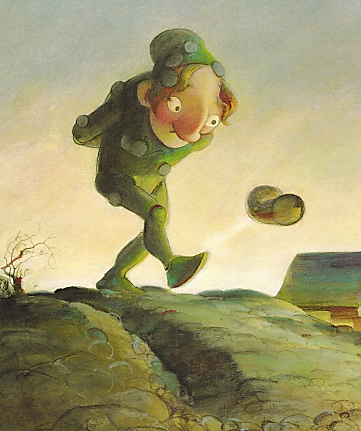 You Are Special – Max Lucado – Sergio Martinez
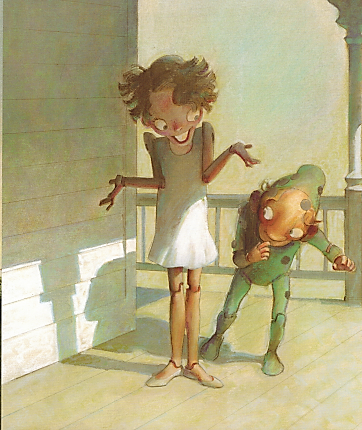 You Are Special – Max Lucado – Sergio Martinez
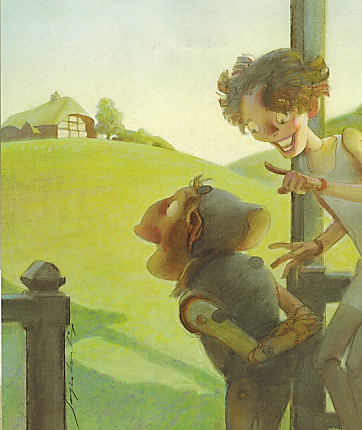 You Are Special – Max Lucado – Sergio Martinez
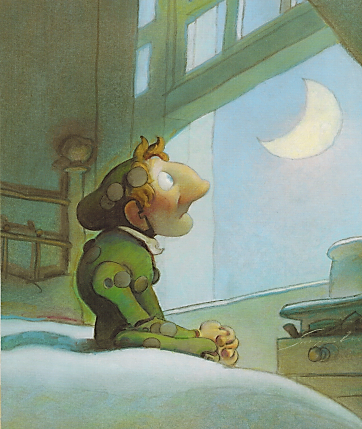 You Are Special – Max Lucado – Sergio Martinez
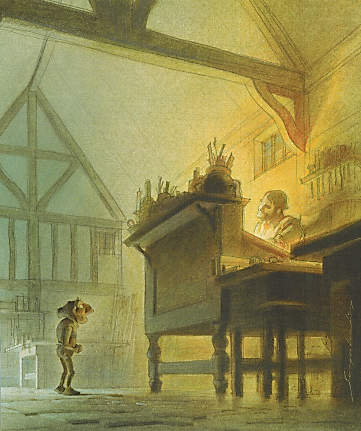 You Are Special – Max Lucado – Sergio Martinez
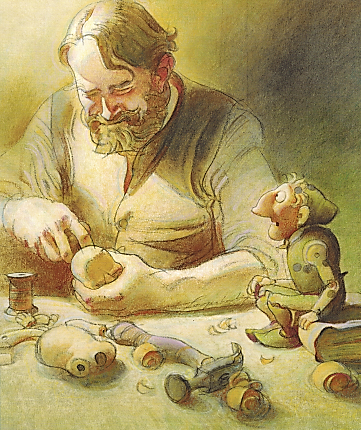 You Are Special – Max Lucado – Sergio Martinez
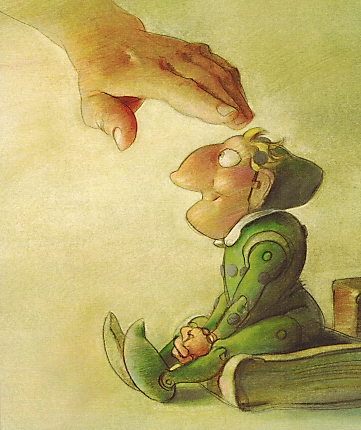 You Are Special – Max Lucado – Sergio Martinez
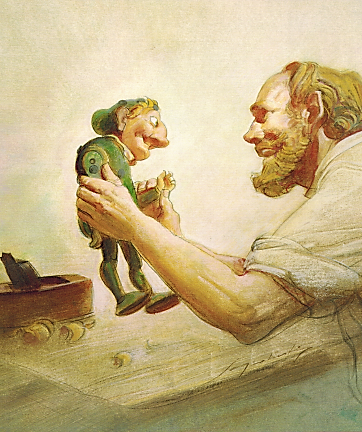 You Are Special – Max Lucado – Sergio Martinez
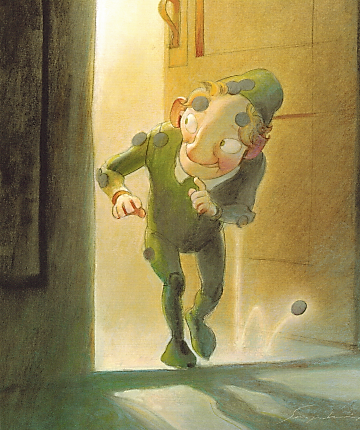 You Are Special – Max Lucado – Sergio Martinez
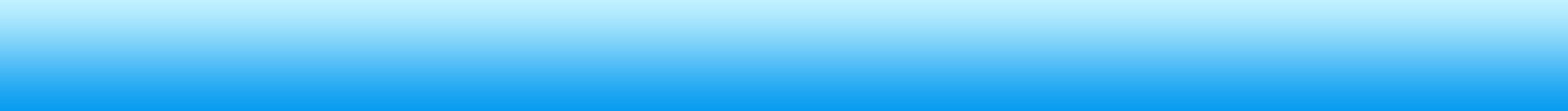 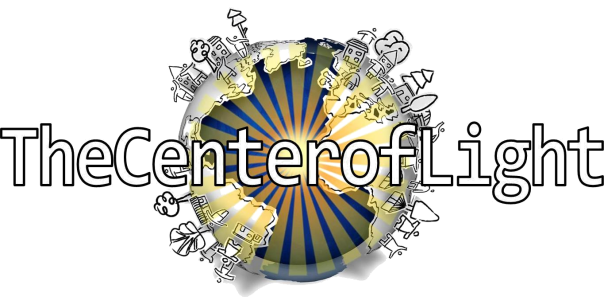 You Are Special
Max Lucado & 
Sergio Martinez
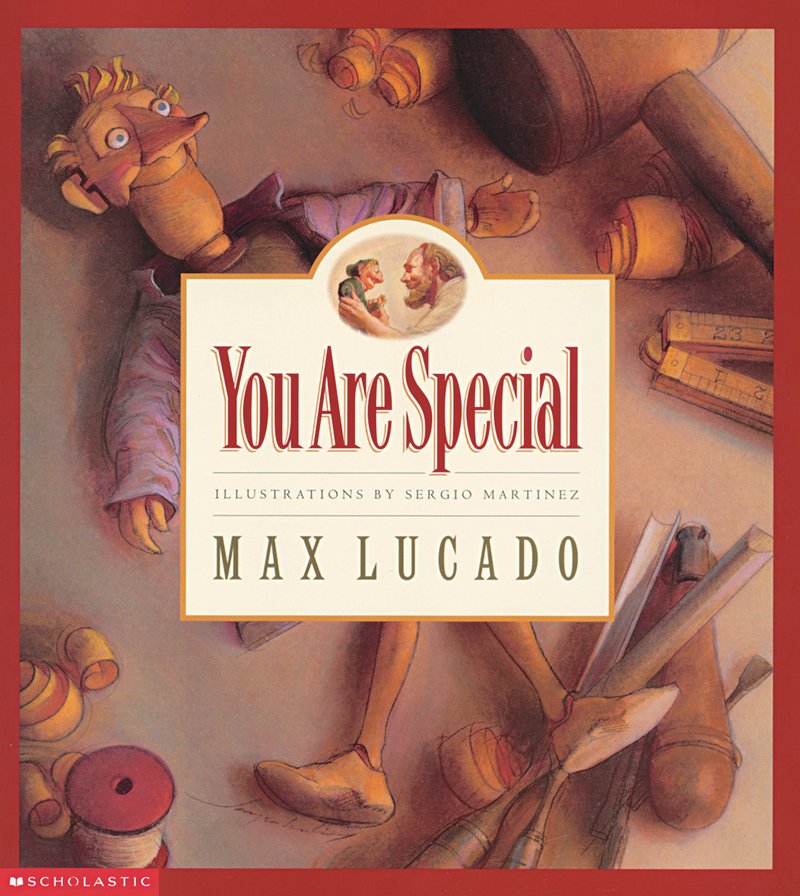 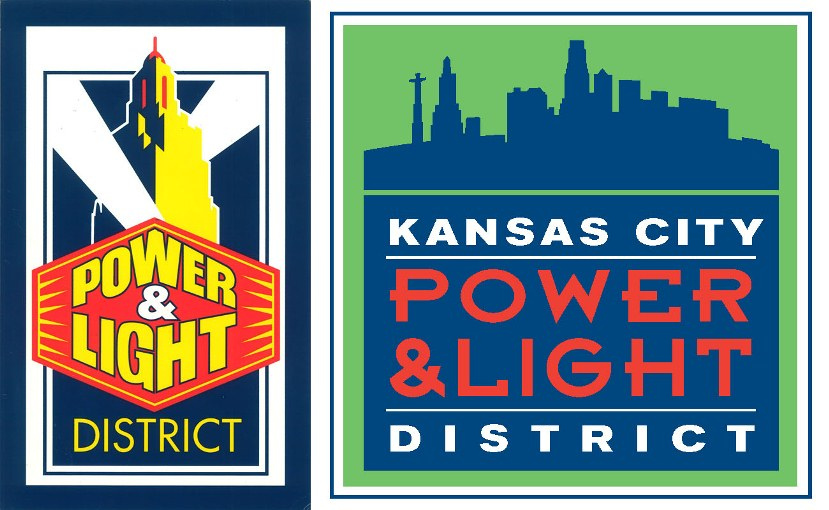 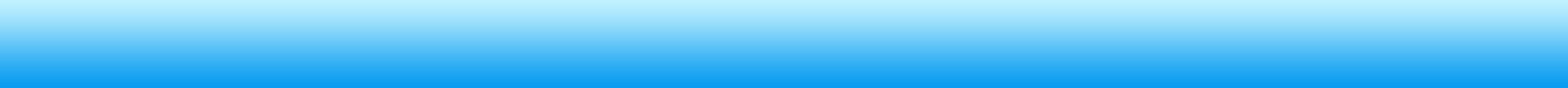 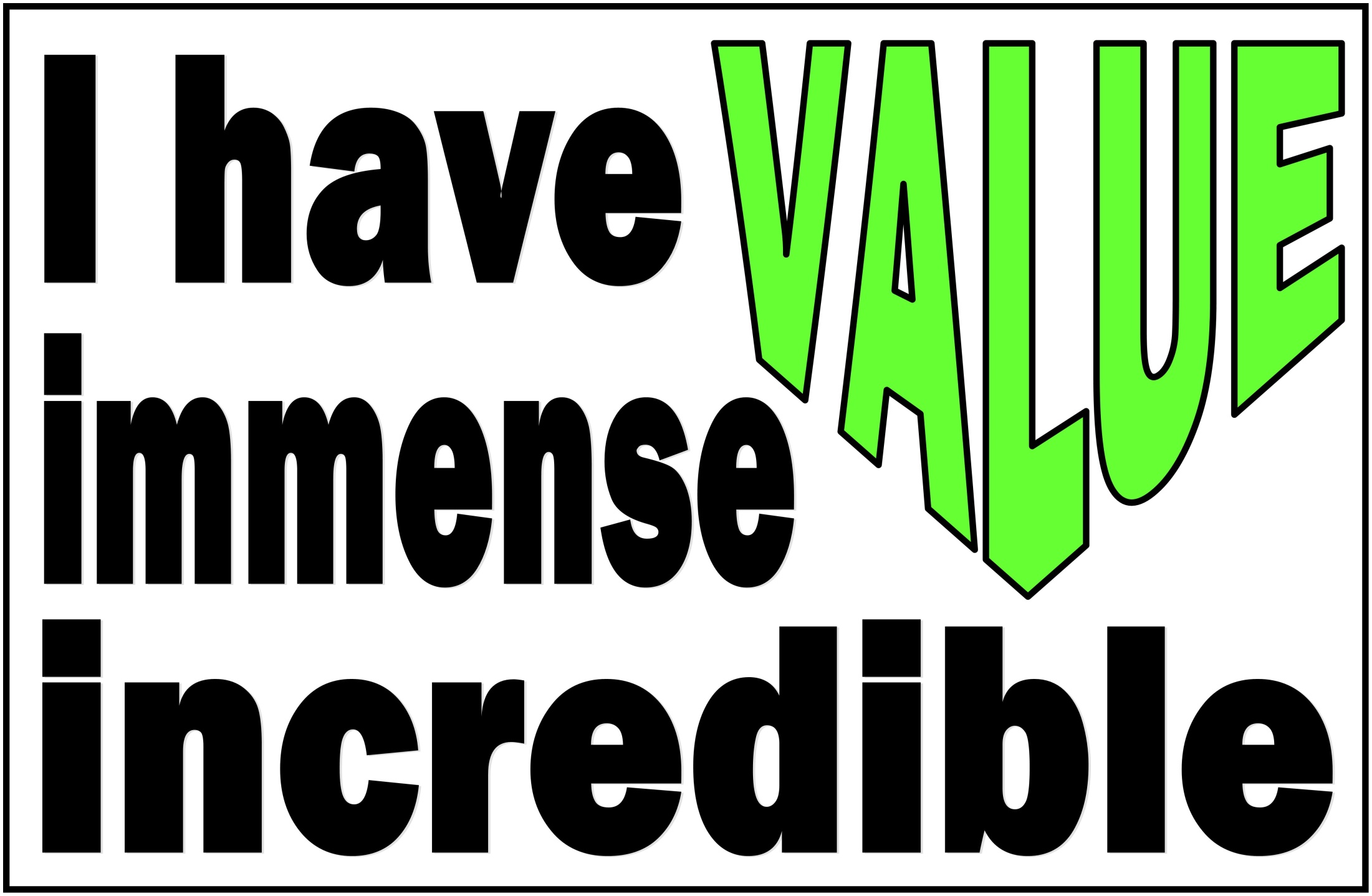 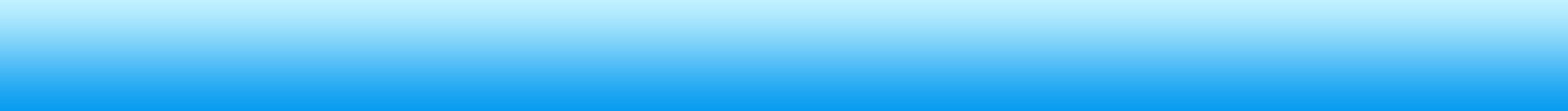 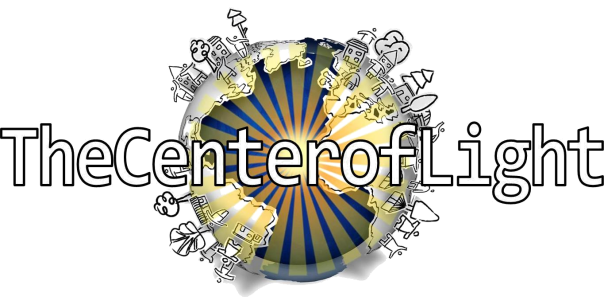 True Value
Our TRUE VALUE never changes!
Sense of Value
What I feel about myself.

What I think about myself.

What I believe to be true about myself.
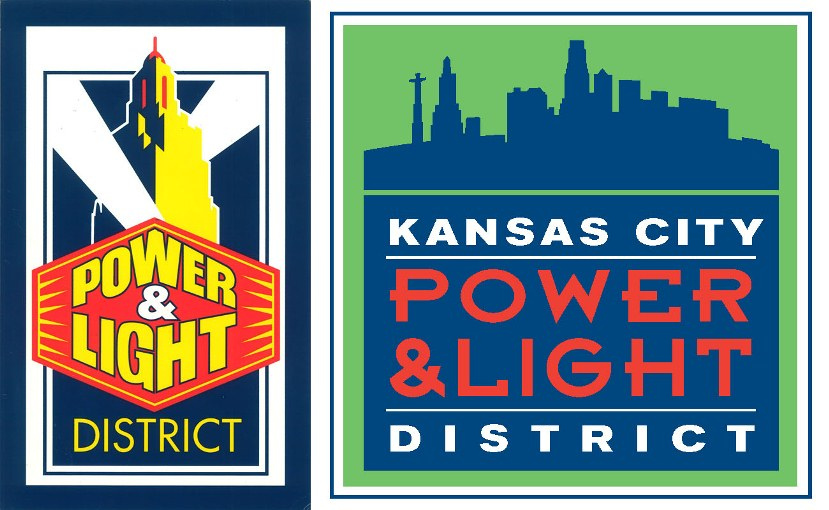 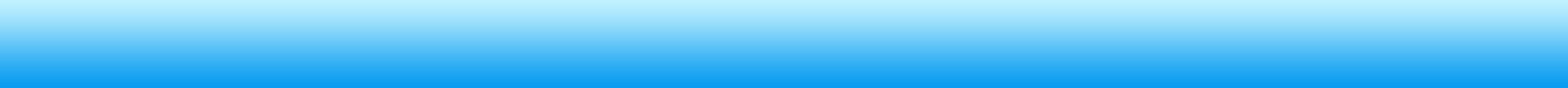 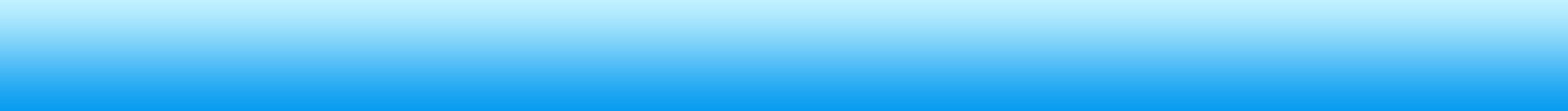 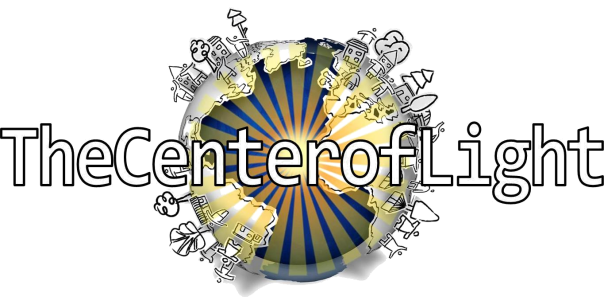 “Words Do Hurt”Alye Pollack
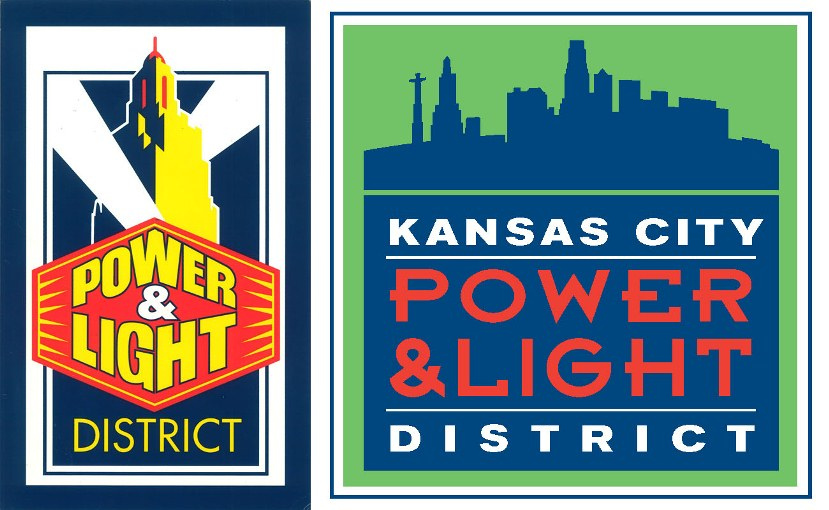 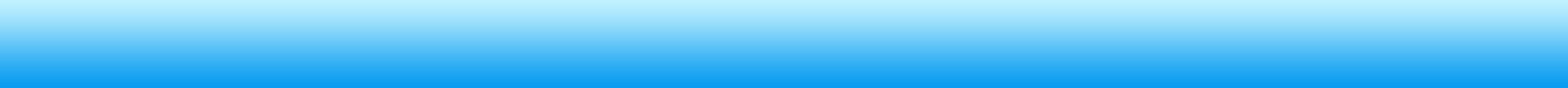 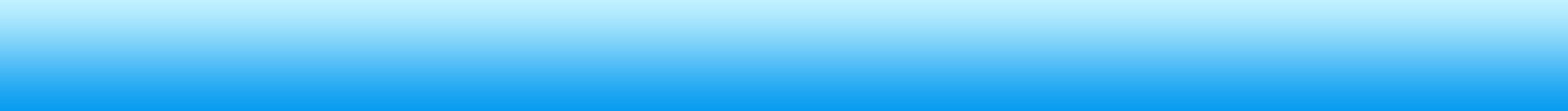 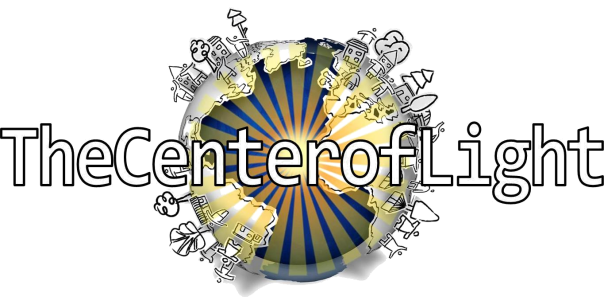 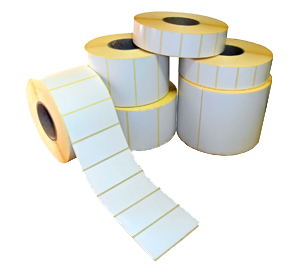 Removing
False Labels
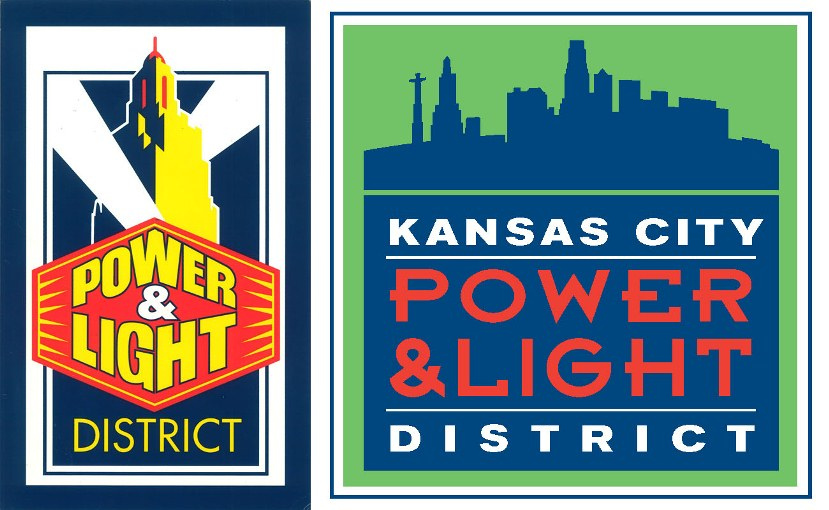 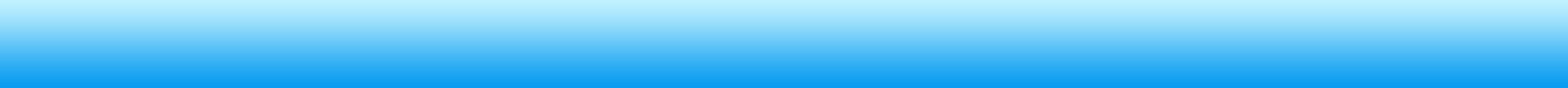 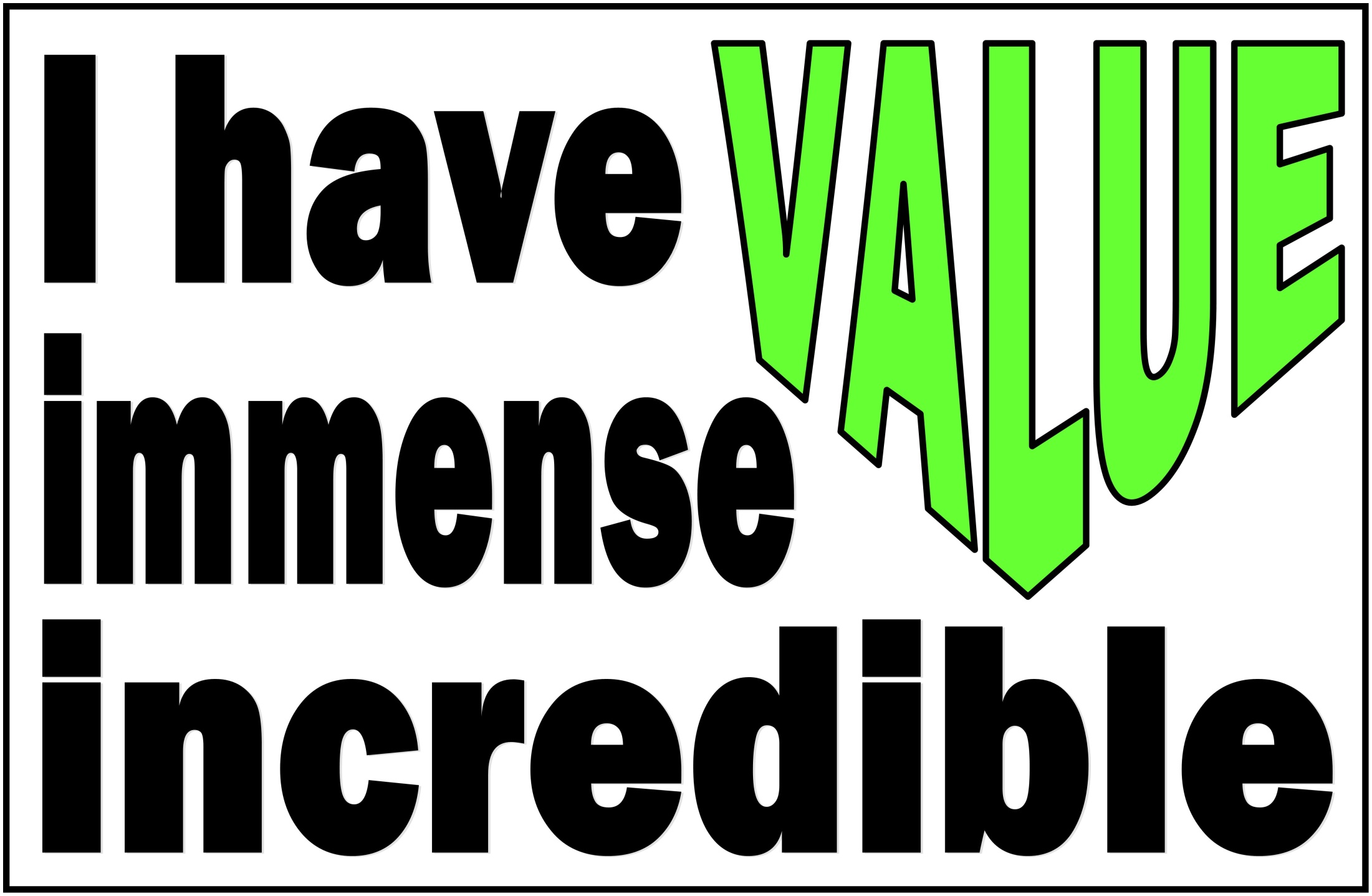 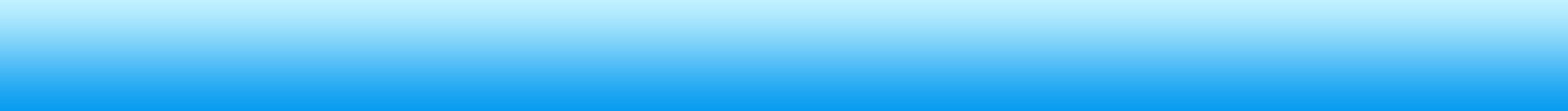 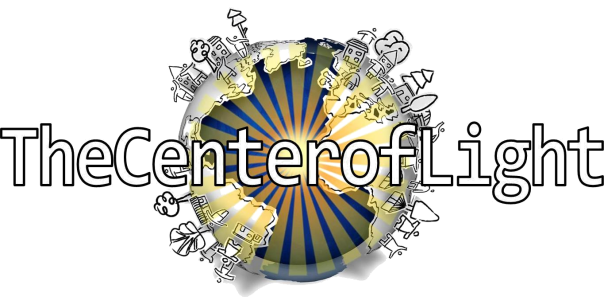 Speaking Truth:
Value Seat
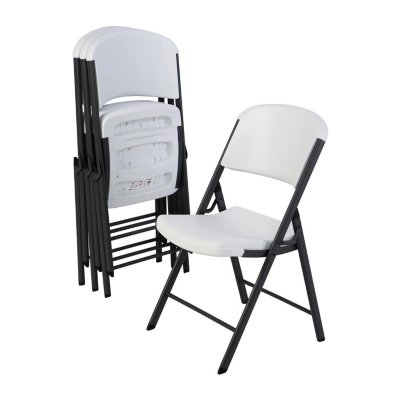 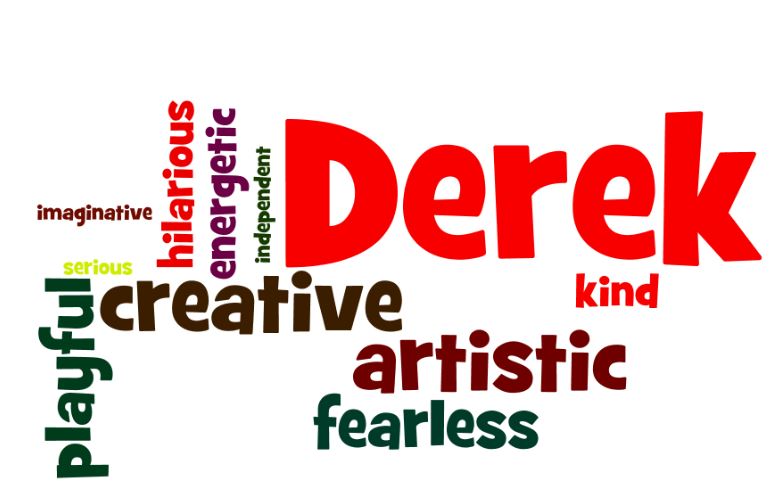 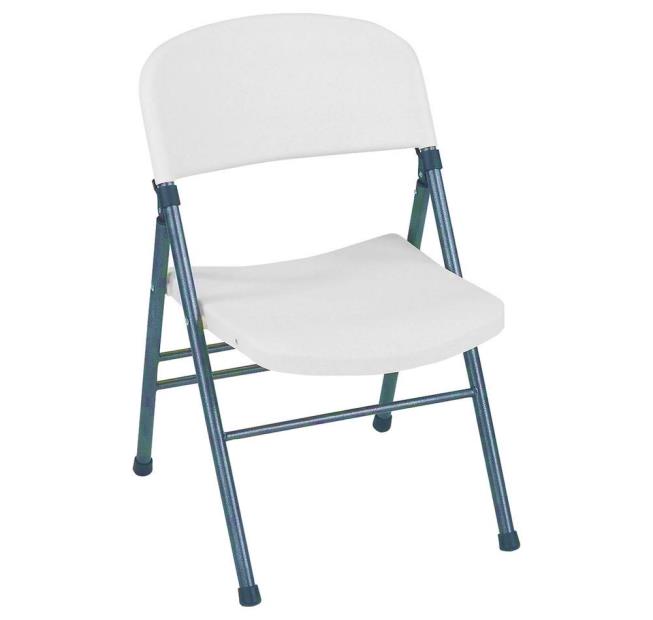 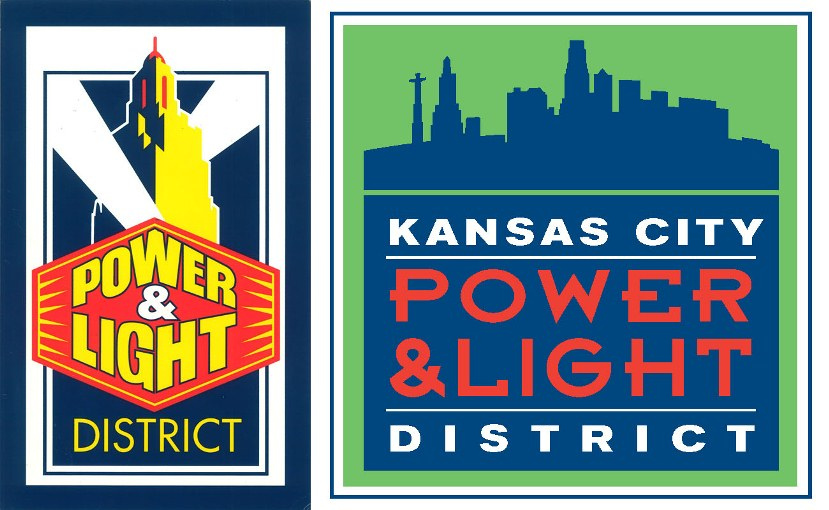 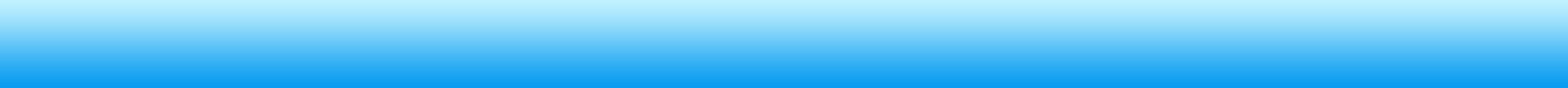 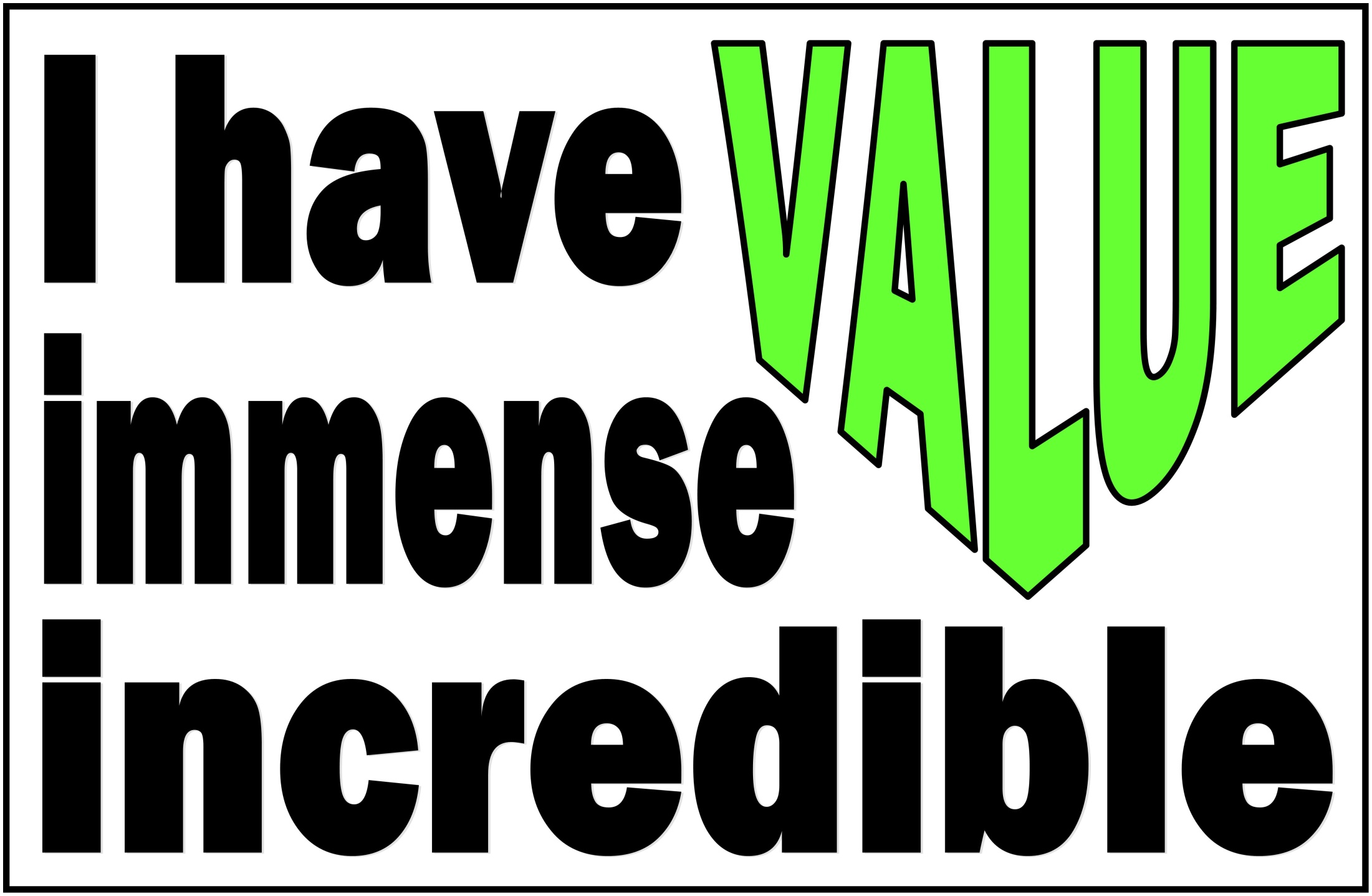 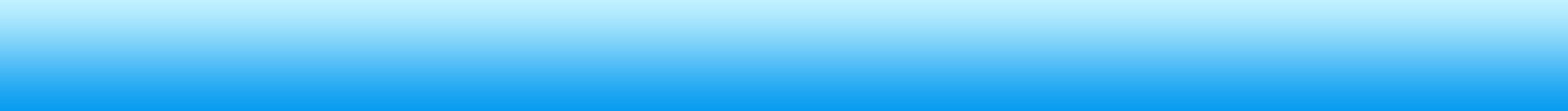 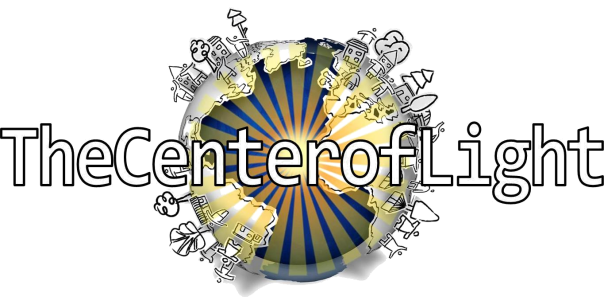 You Have a Purpose:
Dreams & Destiny
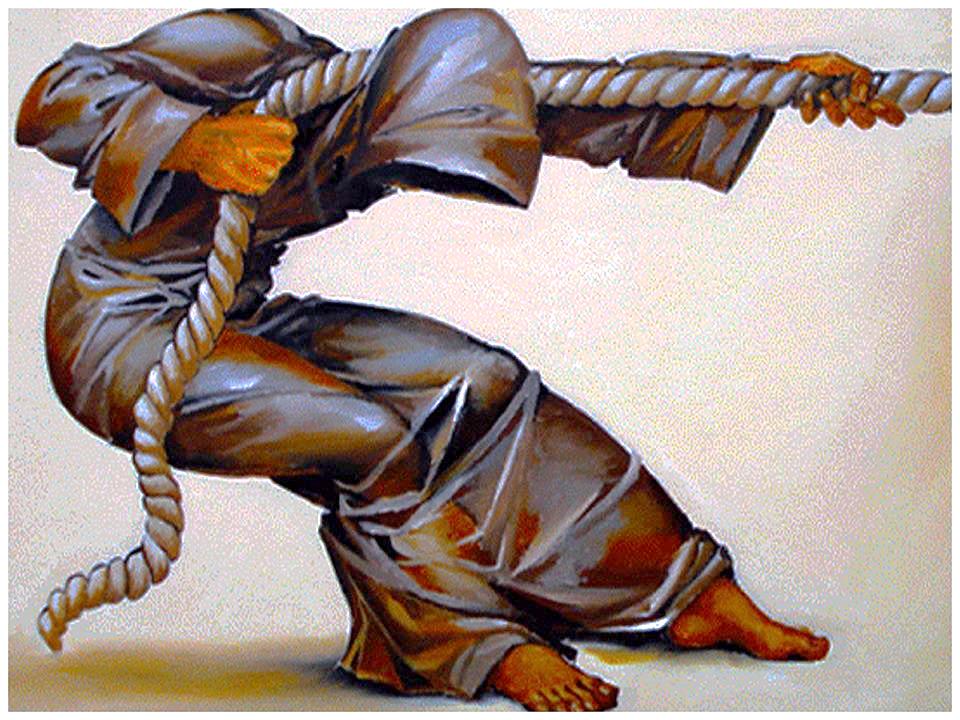 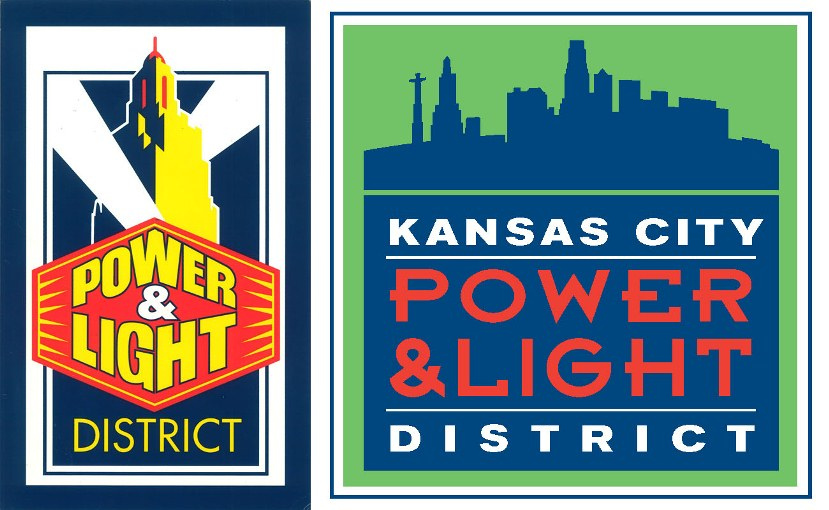 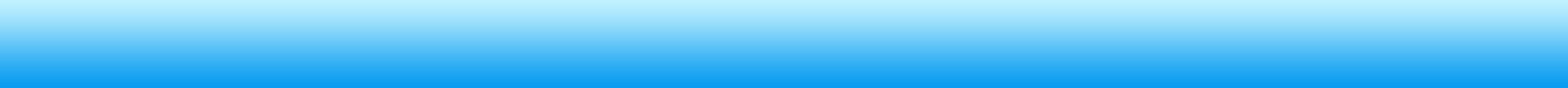 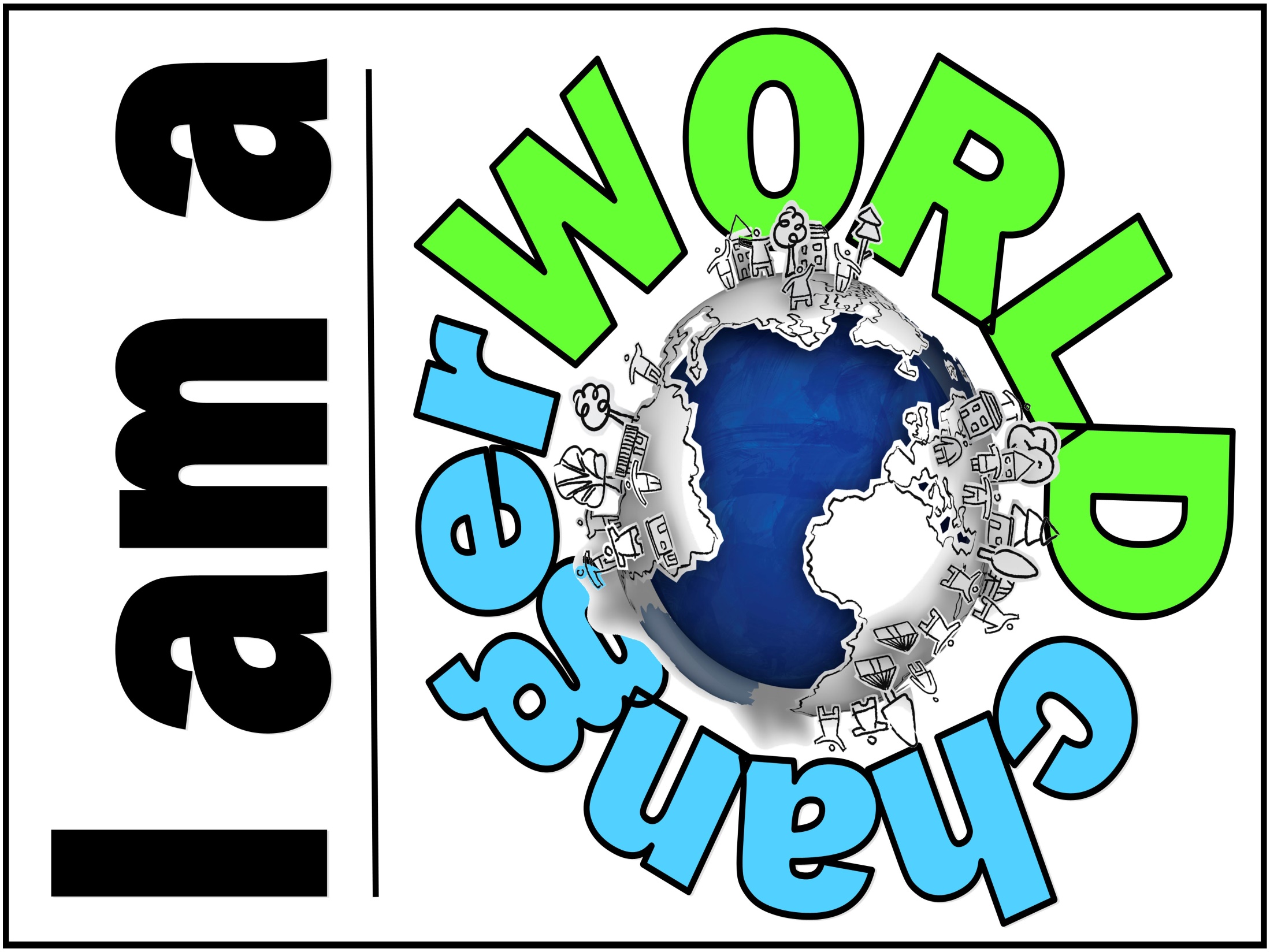 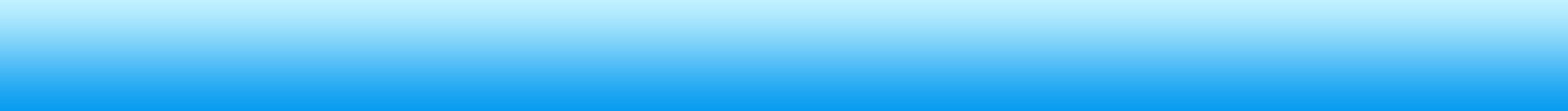 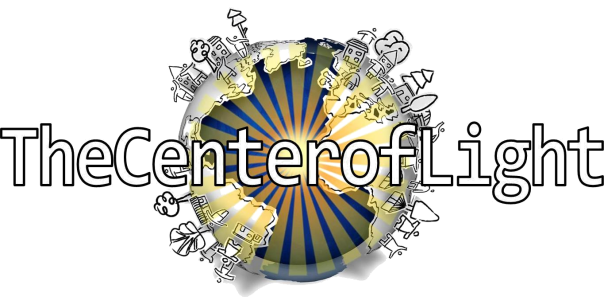 Ways to Bring Light to Githens
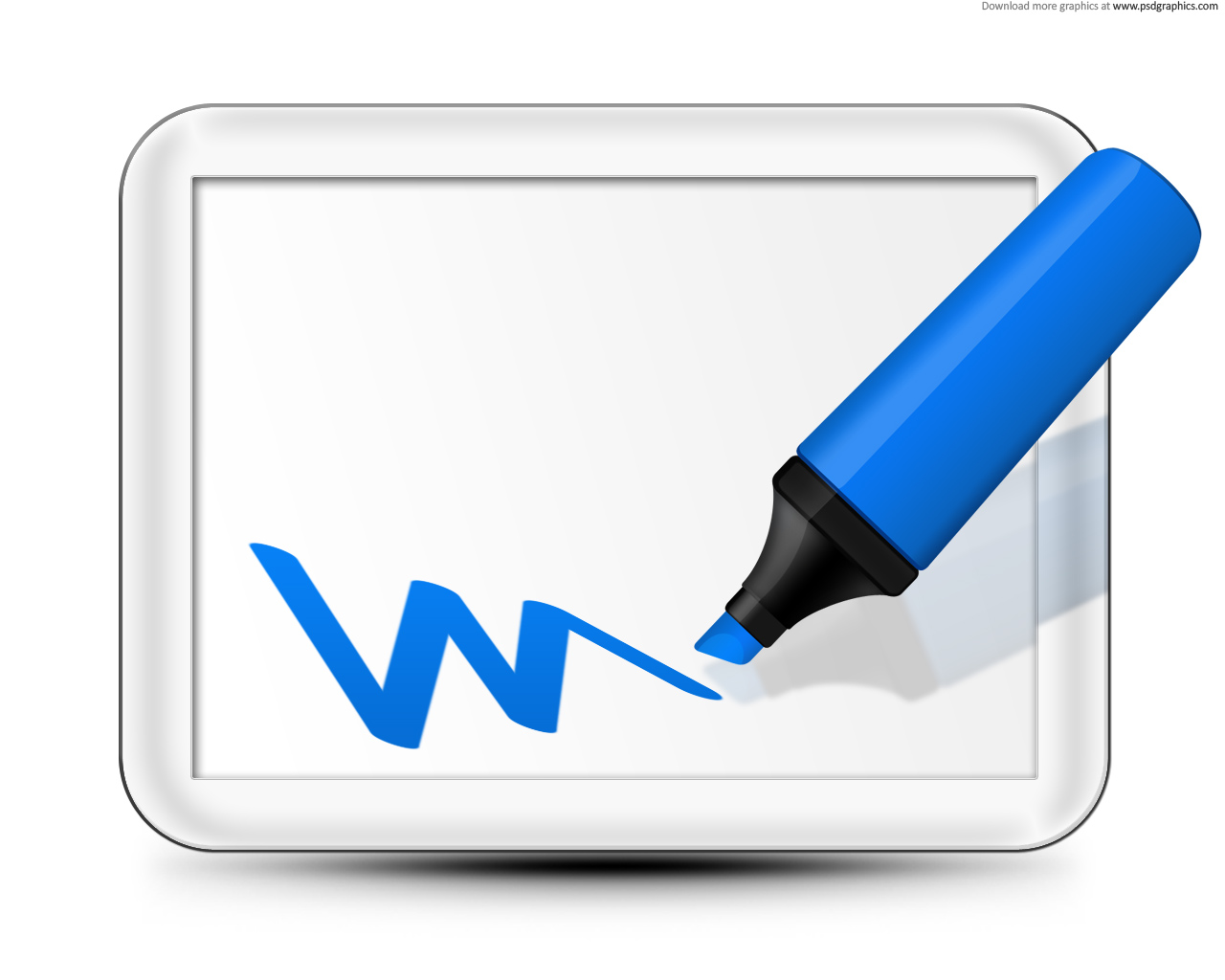 Goal-setting:
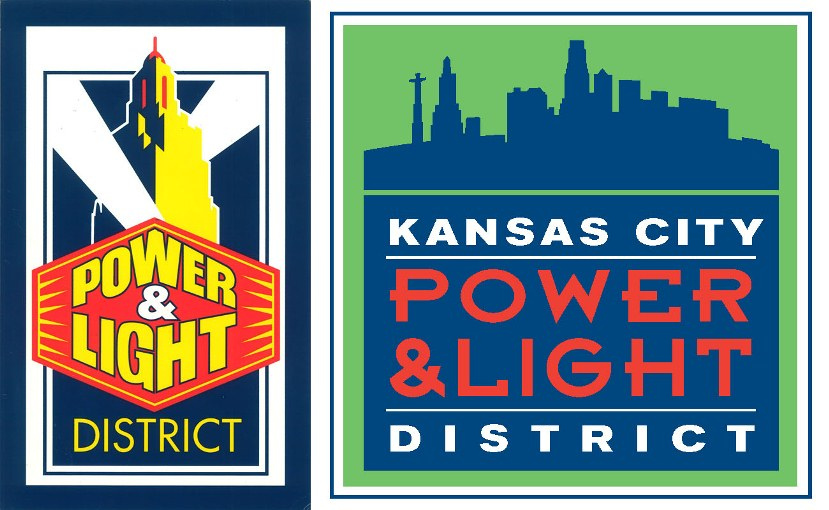 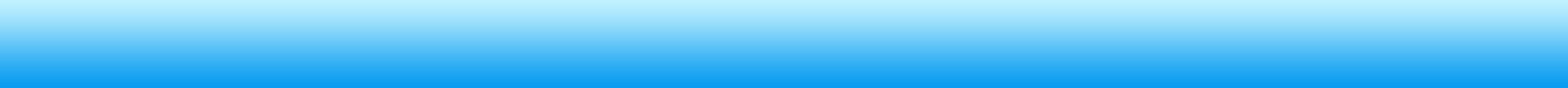 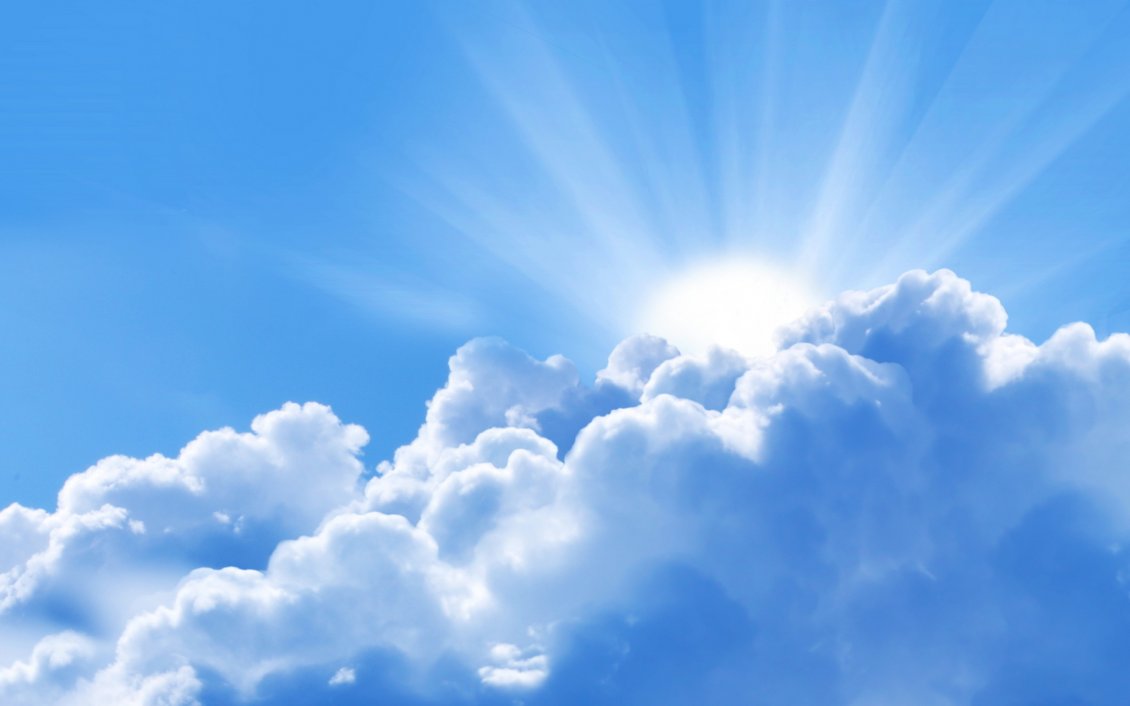 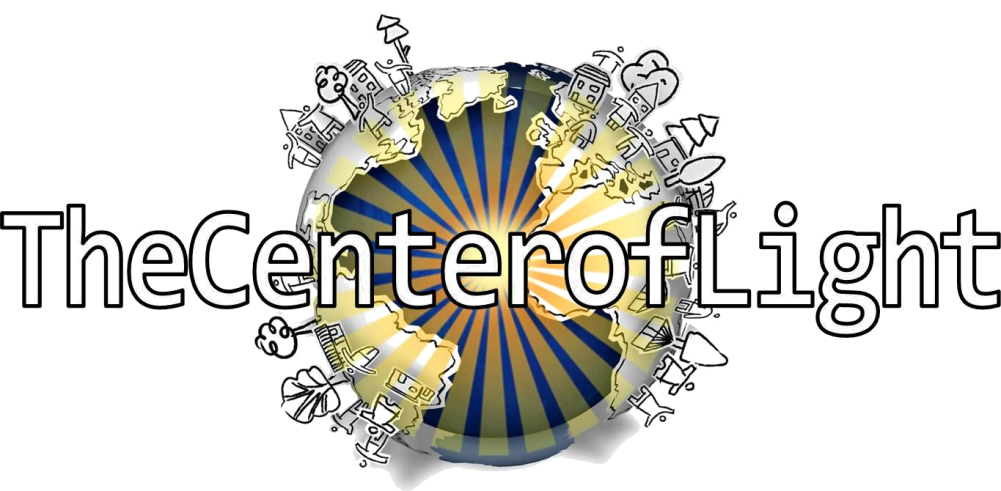 Be a World Changer
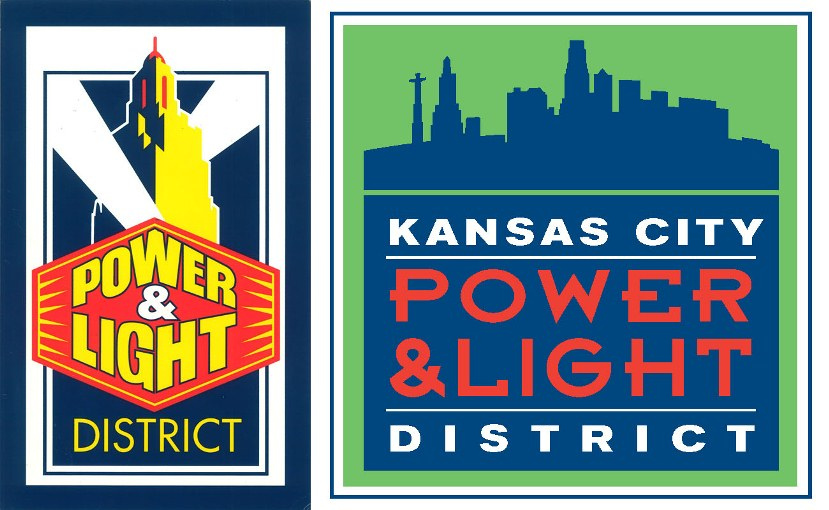